1
La competenza relazionale dell’AD
Bonera Stefania - IC Borgo San Giacomo - a.s.2016
2
Educare insieme

•	Freire:”Ci si educa tutti insieme”; ci sono obiettivi infatti che è 	impossibile 	raggiungere da soli”. 
•	Rogers “La costruzione della propria identità non puo’ fare a meno 	del volto 	dell’altro…rischio di narcisismo”. 
•	Buber “Importanza della relazione io-tu che consiglia, aiuta, 	salva”. 
•	Iori. “L’educazione è un mit-welt mondo della persona è con gli 	altri”. 
•	Morin:”La complessità dell’educare richiede più sguardi”
Bonera Stefania - IC Borgo San Giacomo - a.s.2016
3
L’insegnante


•	Miller “Testimoni salvanti che si incontrano sulle curve della 	vita e fanno un 	pezzo di strada ma 	restano nella 	memoria”. 
•	Novara : “Figura  che efficacemente sa gestire il gruppo  in 	funzione di 	contenuti 	specifici”.  
•	Putton, Francescato:”Colui che deve avere competenza 	metodologica ma 	anche relazionale”. 
•	Triani:”Il lavoro dell’insegnante non è un lavoro in 	solitudine”
Bonera Stefania - IC Borgo San Giacomo - a.s.2016
4
Terreno da cui parte l’animatore digitale


•	Una scuola reale con i suoi punti forza e punti deboli. 
•	La scuola e gli insegnanti hanno già le loro competenze relazionali 	che vanno  valorizzate. 
•	L’animatore digitale sarà fortemente condizionato dal contesto, 	dalle 	relazioni che esistono nella scuola, dalle attività che già si 	fanno. 
•	Partire a piccoli passi. L’ottica è quella del miglioramento, della 	novità, dell’investimento.
Bonera Stefania - IC Borgo San Giacomo - a.s.2016
5
Piano nazionale scuola digitale

•	Ogni scuola avrà un “animatore digitale”, un 
•	docente che, insieme al dirigente scolastico 
•	e al direttore amministrativo, avrà un ruolo 
•	strategico nella diffusione dell’innovazione a 
•	scuola, a partire dai contenuti di questo Piano. 
•	Implica un gruppo che elabora ipotesi su come attivare un progetto.
Bonera Stefania - IC Borgo San Giacomo - a.s.2016
6
La scuola digitale 

•	Ha bisogno anche dei docenti, degli allievi e delle famiglie.  
•	I progetti possono naufragare perché non è stata pensato uno 	spazio di 	condivisione, di corresponsabilità, di comprensione. I 	progetti non 	possono essere calati dall’alto.  
•	La scuola è luogo di relazioni, di conflitti, di comunicazioni a volte 	efficaci 	altre volte meno e richiede la cura dei particolari
Bonera Stefania - IC Borgo San Giacomo - a.s.2016
7
Obiettivi: 7 parole chiave
Bonera Stefania - IC Borgo San Giacomo - a.s.2016
Cooperazione
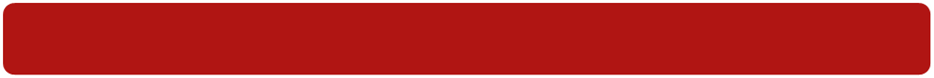 Protezione
8
Progettazione

sviluppare/consolidare la capacità di progettare il laboratorio formativo,  strumento di formazione interna, in sinergia con le risorse professionali presenti    conoscere e applicare  la didattica con gli EAS
Bonera Stefania - IC Borgo San Giacomo - a.s.2016
9
Ricaduta

acquisire/potenziare la pertinente conoscenza delle valenze dell’insegnamento attraverso la tecnologia e delle ricadute nello sviluppo professionale 
sviluppare procedure e metodi di analisi che permettano di valutare le attività di formazione, tenendo conto non già dei risultati immediati ma delle ricadute successive”
Bonera Stefania - IC Borgo San Giacomo - a.s.2016
10
Relazione

sviluppare/consolidare: 

la capacità di coinvolgimento della comunità scolastica alle attività  formative 
la capacità di progettare workshop anche allargati a famiglie e attori del territorio 
sviluppare l’acquisizione della pertinente competenza relazionale
Bonera Stefania - IC Borgo San Giacomo - a.s.2016
11
Inclusione

sviluppare/potenziare:  

la capacità di essere vettore di inclusione all’interno della comunità scolastica   la conoscenza degli strumenti della tecnologia inclusiva 
la capacità di veicolazione della didattica digitale
Bonera Stefania - IC Borgo San Giacomo - a.s.2016
12
Innovazione

  sviluppare/consolidare  

le conoscenze in ambito E-Learning, LIM, Nuove Tecnologie 
la capacità di essere vettore di soluzioni innovative coerenti con i bisogni specifici
Bonera Stefania - IC Borgo San Giacomo - a.s.2016
13
Cooperazione

  sviluppare/consolidare 

la capacità di lavorare e riflettere a livello metacognitivo in team   la cultura del feedback    
la cultura della autoriflessività
Bonera Stefania - IC Borgo San Giacomo - a.s.2016
14
Protezione

sviluppare/potenziare:

  l’acquisizione di competenze minime in tema di  E-Safety
Bonera Stefania - IC Borgo San Giacomo - a.s.2016
15
Azioni implicite

•	Relazioni per coinvolgere, sviluppare, consolidare le 	comunità 	scolastiche 
•	Aumentare così il capitale sociale 
•	Essere vettore di inclusione nella comunità scolastica 
•	Capacità di cooperare e riflettere in team 
•	Attivare protezione attraverso le competenze (famiglia e 	nuove tecnologie cyberbullismo)
Bonera Stefania - IC Borgo San Giacomo - a.s.2016
16
L’animatore digitale e il Team Innovazione

•	Dovranno trovare dei partners; dovranno valorizzare chi già si 	occupa di 	alcuni 	aspetti: workshop con studenti, rapporti 	con i genitori, con il territorio. 	(associazioni genitori, ente 	pubblico). 
•	L’animatore digitale diviene un facilitatore delle relazioni e della 	presa di 	decisione; è un leader in un ambito specifico capace 	di autorevolezza. 
•	L’animatore deve avere un team con il quale si elaborano non 	solo le idee ma 	anche i piani di azione
Bonera Stefania - IC Borgo San Giacomo - a.s.2016
17
Piano d’azione

•	Cosa si decide di attivare dopo un’attenta riflessione ed in 	base ai 	bisogni e alle risorse 
•	Chi  viene coinvolto e in quali ruoli e come 
•	Quando con un’attenzione ai tempi di organizzazione, di 	messa in 	atto, di verifica 
•	Come con le modalità con le quali si decide di rendere 	concreto un 	obiettivo: es. corso di formazione per 	insegnanti sul digitale o l’uso di i	nternet in famiglia per i 	genitori
Bonera Stefania - IC Borgo San Giacomo - a.s.2016
18
Mettiamo in conto che…

•	Qualcuno sarà perplesso, non desideri collaborare, non apprezzi le 	iniziative 
•	Le relazioni prevedono anche il rifiuto… 
•	La non collaborazione… 
•	Il non crederci… 
•	Il non condividere 
•	Anche queste forze che dissentono devono essere accettate e sarà 	importante tenerle aggiornate sull’andamento del progetto e nei 	momenti di verifica
Bonera Stefania - IC Borgo San Giacomo - a.s.2016
19
L’AD da un punto di vista relazionale

•	Non è un tuttologo ma piuttosto una persona competente in 	quest’area 	digitale ma anche relazionale.   
•	Non è un  egocentrico ma deve saper considerare altri punti di vista 
•	Non interviene a caso ma agisce con metodo. E’ colui che ha un 	incarico, 	ne è responsabile ma ha bisogno degli altri.
Bonera Stefania - IC Borgo San Giacomo - a.s.2016
20
Formazione interna

Deve fungere da stimolo alla formazione interna alla scuola 
sui temi del PNSD, sia organizzando laboratori formativi (ma non dovrà
necessariamente essere un formatore), sia animando e coordinando la partecipazione di tutta la comunità scolastica alle altre attività formative
Bonera Stefania - IC Borgo San Giacomo - a.s.2016
21
Azioni

•	Analisi della domanda degli allievi, dei colleghi dei genitori 
•	Integrazione con altre formazioni già programmate su altri temi 
•	Individuazione in gruppo le risorse formative 
•	Condivisione il più possibile delle modalità organizzative 
•	Questionari di verifica
Bonera Stefania - IC Borgo San Giacomo - a.s.2016
22
Coinvolgimento della comunità scolastica

Favorire la partecipazione dei colleghi e stimolare il protagonismo degli studenti 
nell’organizzazione di workshop e altre attività, anche strutturate, sui temi del PNSD, anche aprendo i momenti formativi alle famiglie e altri attori del territorio, per la realizzazione di una cultura digitale condivisa
Bonera Stefania - IC Borgo San Giacomo - a.s.2016
23
Azioni

	Comunicare in modo funzionale i colleghi, informando in modo 	tempestivo; 	contagiare con entusiasmo.
•	Saper comunicare e coinvolgere in modo attivo gli allievi; 	favorire il loro 	protagonismo con un atteggiamento rispettoso 	ed autorevole. Usare strumenti 	che raccolgano le loro 	narrazioni. Cos’è per loro il digitale
• 	Saper avvicinare le famiglie in un’ottica di arricchimento 	familiare e di 	empowerment. 
•	Conoscere le risorse del territorio e creare relazioni che 	permettano di fare 	rete.
Bonera Stefania - IC Borgo San Giacomo - a.s.2016
24
Capacità relazionali dell’ AD

•   comunicazione efficace 
•   gestione delle emozioni 
•   gestione del lavoro di gruppo 
•   gestione dei conflitti 
gestione del lavoro di rete 
•   gestione dello stress e delle criticità
Bonera Stefania - IC Borgo San Giacomo - a.s.2016
25
Comunicazione efficace

•	Saper ascoltare e osservare il proprio contesto in base a 	questo specifico 	ambito (digitale) 
•	Saper comunicare le iniziative, l’attenzione allo stile 	personale, la scrittura 
•	Evita atteggiamenti killer: giudicare, banalizzare, imporre, 	deridere…
Bonera Stefania - IC Borgo San Giacomo - a.s.2016
26
Gestione delle emozioni

•	Le relazioni prevedono anche la dimensione emotiva 
•	Con se stesso: consapevolezza di sé, delle proprie reazioni 	e di 	quelle che 	induce negli altri. 
•	La gestione della rabbia, della tristezza, della paura 
•	Importante essere ascoltati ed ascoltarsi; dare un nome alle 	emozioni; attendere.
Bonera Stefania - IC Borgo San Giacomo - a.s.2016
27
Gestione del gruppo

•	Obiettivi 
•	Spazio 
•	Tempo 
•	Comunicazione 
•	Presa di decisione 
•	La verifica 
•	La leadership
Bonera Stefania - IC Borgo San Giacomo - a.s.2016
28
Gestione del conflitto

E’ una relazione tra persone in cui almeno un attore percepisce una incompatibilità nel pensiero, delle emozioni o della volontà con un contrasto, una frizione, tensione che blocca la realizzazione del microprogetto di almeno una persona in gioco.
Bonera Stefania - IC Borgo San Giacomo - a.s.2016
29
Per gestire il conflitto

•	Ascolto attivo
  Empatia 
•	Discussione come occasione di scambio di opinioni 	e di 	chiarimento dei 	reciproci punti di vista 
•	Conflitto circoscritto al qui ed ora e non evochi 	recriminazioni 	passate 	o globali
Bonera Stefania - IC Borgo San Giacomo - a.s.2016
30
La gestione del lavoro di rete

•	Banca dati 
•	Creare una mappa delle collaborazioni che già esistono 	sul territorio 
•	Conoscere nuove realtà interessate ai progetti legati al 	digitale 
•	Organizzare momenti nei quali ogni nodo della rete 	porta la propria 	competenza ed è motivato ad esserci
Bonera Stefania - IC Borgo San Giacomo - a.s.2016
31
La gestione dello stress e criticità

•	Attivare momenti di verifica e metariflessione 
•	Non eccedere nell’idealità 
•	Avere momenti di supporto e di incontro vero tra colleghi e 	con il  	Dirigente 
•	Evitare si attivare progetti fragili o non pensati 
•	Stare nel ruolo 
•	Scegliere obiettivi realizzabili
Bonera Stefania - IC Borgo San Giacomo - a.s.2016
32
I 7 elementi importanti per la resilienza
(Steven e Sybil Wolin)

•	consapevolezza (identificare i problemi, le risorse, le soluzioni) 
•	indipendenza (dare limiti, confini tra se  stessi e le persone 	vicine, 	prendere le distanze da cio’ che manipola e di 	interrompere relazioni 	negative)
•	relazioni: instaurare relazioni soddisfacenti con gli altri, capacità 	di 	scegliere interlocutori positivi  
•	iniziativa: autocontrollo, dominio dell’ambiente, svolgere attività 	costruttive 
•	creatività: alleggerirsi emotivamente – scrittura, 	pittura,musica,arte…
•	humor: avere uno sguardo umoristico e positivo
•	etica: valori di riferimento, rispetto dell’uomo, solidarietà, 	condivisione
Bonera Stefania - IC Borgo San Giacomo - a.s.2016
33
Conclusioni

Creatività, innovazione, multimedialità e multimodalità non sostituiscono la didattica tradizionale ma la supportano ed offrono solo strumenti in più per sollecitare motivazione ed aumentare autostima.

Parola chiave, concetto essenziale: umanità, sopra tutto.
Bonera Stefania - IC Borgo San Giacomo - a.s.2016